PLAN COMUNICACIONAL PARA EL INCREMENTO DE ASPIRANTES A LA ESFORSE PARA EL AÑO 2016


AUTORA:
EULALIA ELIZABETH MACIAS
DIRECTOR:
ING. HUGO YEPEZ MGS.

COODIRECTORA: 
 MSc. GIOMARA TROYA
CAPITULO I
PROBLEMA DE INVESTIGACION
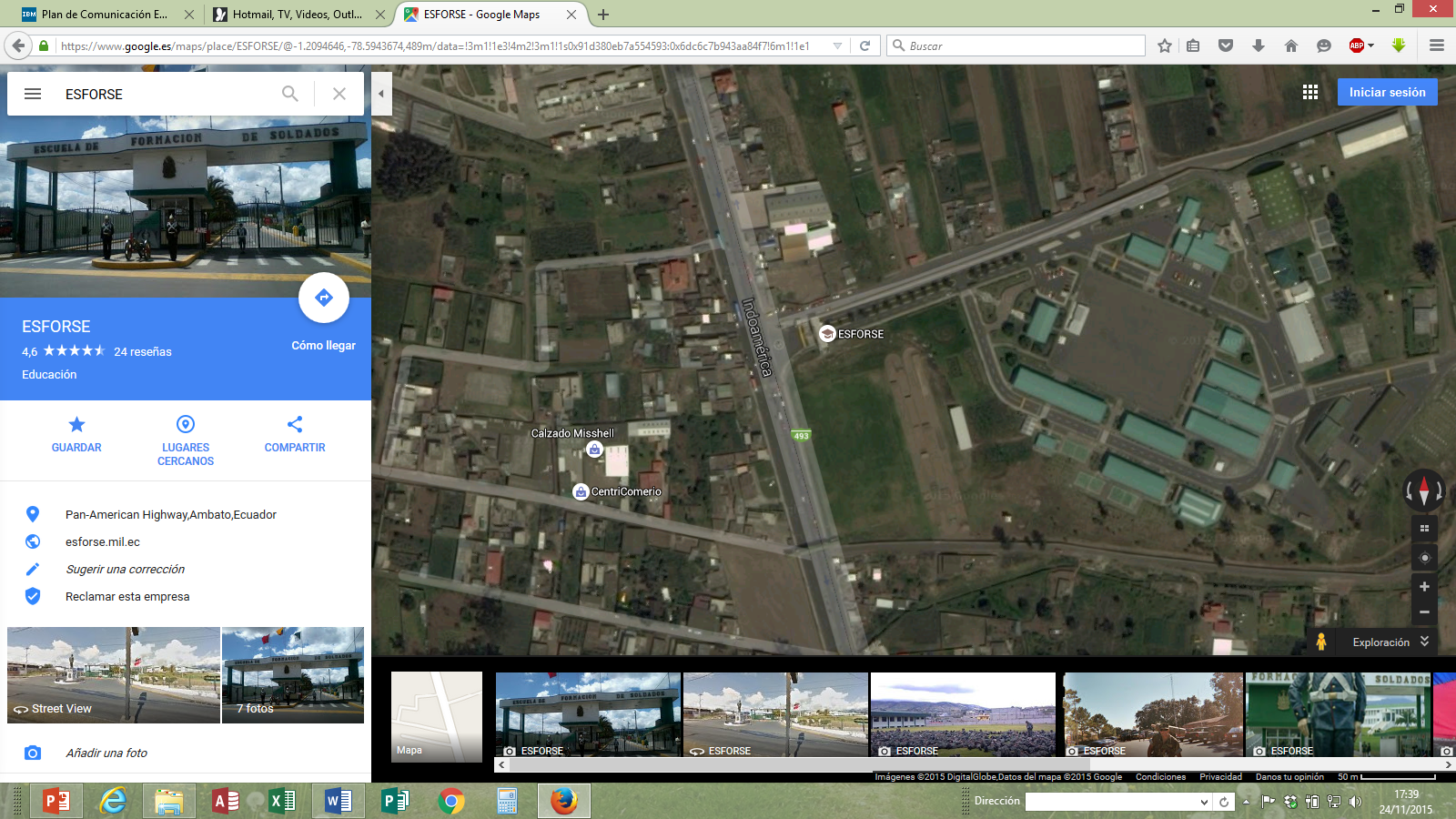 ESFORSE
OBJETIVOS
OBJETIVO GENERAL
Diseñar un plan de comunicación que permita fortalecer la identidad e imagen de la Escuela de Formación de Soldados, aplicable durante el año 2016 a través de una adecuada campaña de difusión, determinando cada una de las actividades a realizarse en todo el proceso para incrementar el número de aspirantes.
OBJETIVOS ESPECIFICOS
Proponer un plan de comunicación para la ESFORSE.
Determinar la necesidad de elaborar un plan de comunicación que sea factible.
Proponer la implementación del mismo, para que de esta manera la elaboración del plan de comunicación sea un trabajo productivo
CAPITULO II
MARCO TEORICO
MARCO LEGAL 

La educación militar de la Esforse se encuentra regulada por un conjunto de normas legales y reglamentarias:
DIEDMIL, la recepción de las pruebas psicológicas en el proceso de selección de los aspirantes  a la escuela de formación de soldados.
CALIDAD
Jurán y Gryna (1998) exponen a la calidad como “es la adecuación para el uso, satisfaciendo las necesidades del cliente (p.5).” 

La Norma ISO 9000 (2000) define a la calidad como el grado en el que un conjunto de características inherentes cumple con los requisitos
PLAN DE COMUNICACIÓN
La Comunicación es una de las políticas inherentes a cualquier actividad que se realice por parte de una institución, ya que toda entidad constituida por humanos va a necesitar relacionarse, transmitir, interna y externamente, sus opiniones, reivindicaciones, necesidades o logros. (Bitácora) (Tendencias 21)
Estructura

Análisis de la situación 
Objetivos 
Segmentación  
Estrategias 
Presupuesto 
Conclusiones
Importancia 
Su importancia es tal que, durante ese período de tiempo, va a constituirse en el instrumento que marcará los criterios, políticas y estrategias de comunicación de la institución y que, de ser incorrecta su formulación, provocará una pérdida de Imagen y, como consecuencia, una disminución de las ventas de la compañía o un deterioro de su reputación. (Bitácora)
Aplicación 
El plan comunicacional será aplicado:

Cuando detectamos alguna falencia en las empresas o instituciones.
Cuando se requiere mejorar la imagen de la empresa
Cuando se requiere atraer al publico objetivo.
CAPITULO III
METODOLOGIA DE LA INVESTIGACION
RECOLECCION DE DATOS
TIPO DE INVESTIGACION
POBLACION Y MUESTRA
Para la población y muestra del estudio de mercado que se realizó en unos de los principales Colegios de Ambato, Sangolqui y Quito y a los docentes de la Esforse, como parte del presente trabajo de investigación, el cual consideró para este estudio de mercado a 118 alumnos de los tres colegios, Inmaculada, Comil 1 e  Atenas y 15 Docentes que laboran dentro de la institución.
Exploratorios, correlacionales,  explicativos, descriptivos. Utilizando la investigación descriptiva, ya trabaja sobre realidades de hecho y los define como son observados.
PARA LA POBLACION Y MUESTRA DEL ESTUDIO DE MERCADO SE UTILIZO LAS SIGUIENTES FORMULAS:
Muestra 1
Muestra 2
Cuestionario 1
Cuestionario 2
CAPITULO IV
ANALISIS E INTERPRETACION DE RESULTADOS
ENCUESTAS A ESTUDIANTES 3ERO BACHILLERATO
Por qué medio recibió usted información para matricularse en la Esforse?
TV
INTERNET
PERIODICO
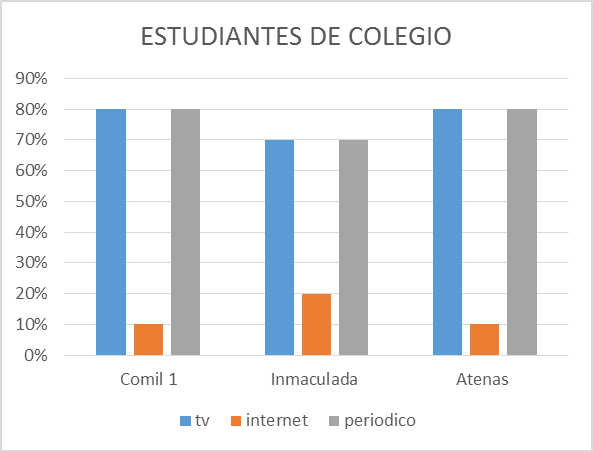 Según los datos obtenidos observamos que en el colegio Comil 1, Inmaculada y Atenas el porcentaje de información que llega por medio de la pagina de internet es bajo a diferencia de la Tv, y el periódico, siendo necesario lograr que la pagina web de la Esforse sea llamativa, incentivando a que nuestro publico objetivo  la visite.
Piensa usted que la información que llega por la página de internet para la inscripción a la Esforse es el medio más adecuado?
Como podemos observar en el colegio Comil 1, Inmaculada y Atenas  los estudiantes de 3ero bachillerato respondieron que no, por lo tanto nuestra finalidad por medio de nuestro plan de comunicación es hacer que la pagina sea más informativa, ya que por este medio se realiza las invitaciones y las inscripciones a aspirante a soldado.
Piensa usted que la evaluación para las pruebas de ingreso por medio del sistema computarizado es la mejor forma para evaluar sus conocimientos?
En esta pregunta observamos que en el colegio Comil 1, Inmaculada y Atenas los estudiantes cree que no es la mejor forma dar las pruebas de ingreso por este medio ya que no están familiarizados con el sistema, en tal virtud es necesario mejorar el sistema computarizado para atraer la atención de los estudiantes, y hacerles ver que sería una forma más rápida y ágil este método.
ENCUESTA A DOCENTES ESFORSE
Conoce que tipo de estrategias utiliza la escuela para mejorar la comunicación?
En esta pregunta nos damos cuenta que el 80% de los docentes que laboran en la institución no tienen conocimiento del tipo de estrategia que está utilizando la institución para mejorar la comunicación, siendo este un problema ya que ellos que son docentes deben tener conocimiento de la estrategia utilizada.
¿Considera que la implementación de un nuevo diseño de la página web de la Esforse con iconos interactivos más amigables, será un factor decisivo para el incremento de aspirantes a soldados?
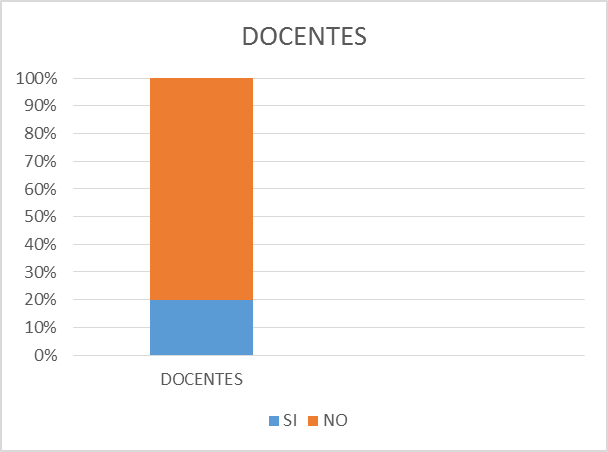 El 80% de los docentes piensa que no es un factor decisivo. Pero si es de gran ayuda para hacer llegar la información, siendo una manera llamativa para los jóvenes aspirantes
ANALISIS E INTERPRETACION DE RESULTADOS
Luego de hacer la tabulación de la muestra que se realizó en los principales institutos de educación media de la ciudad de Ambato, Quito y Sangolqui y a los docentes que laboran en la Esforse podemos determinar: 

Que tenemos un porcentaje alto de desconocimiento e inconformidad de la información que llega por medio de la pagina web de la institución  siendo poca la aceptación por parte de los alumnos de los establecimientos hacia este medio de comunicación. 

De igual manera los docentes que laboran dentro de la institución tienen poco conocimiento de las estrategias que utiliza la Esforse para atraer al publico objetivo, mediante la pagina web.
CAPITULO V
PROPUESTA DEL PLAN DE COMUNICACIÓN
ANALISIS FODA
PROPUESTA DEL PLAN COMUNICACIONAL
OBJETIVO DE LA PROPUESTA
GENERAL Proporcionar un plan de comunicación, como una herramienta de comunicación externa para mejorar la imagen de la página web de la Esforse para así potenciar la demanda de aspirantes a la Esforse para el año 2016.
ESPECIFICO 
Proporcionar estrategias de promoción que sirvan de incentivo a los jóvenes aspirantes a soldados, mediante actividades promocionales incentivándolos a visitar la página web de la Esforse. 
Diseñar estrategias publicitarias que nos ayuden a mejorar, y mantener la página web de la Esforse, logrando que los jóvenes deseen ingresar al link de la página para obtener información. 
Proponer estrategias de relaciones públicas para mejorar la imagen de la página web de la Esforse fortaleciendo los vínculos con los jóvenes aspirantes a soldados.
ESTRATEGIAS DE PROMOCION
OBJETIVO: Promocionar el curso a aspirante a soldados que ofrece la Esforse mediante la página web a los jóvenes de 3er bachillerato, por medio de actividades atractivas, logrando aumentar la visita de los jóvenes a la página de la Esforse.
ESTRATEGIAS DE PROMOCION
OBJETIVO: Promocionar el curso a aspirante a soldados que ofrece la Esforse mediante la página web a los jóvenes de 3er bachillerato, por medio de actividades atractivas, como son la entrega de volantes y esferos informativos logrando aumentar la visita de los jóvenes a la página de la Esforse.
ESTRATEGIA DE PUBLICIDAD
OBJETIVOS: Diseñar estrategias de publicidad direccionado al público objetivo que son los jóvenes de 3ero bachillerato próximos a graduarse con la finalidad de estimular la demanda del servicio que ofrece la Esforse, persuadiendo a los jóvenes a ingresar a la página web e inscribirse para aplicar a las filas del ejército ecuatoriano.
ESTRATEGIAS DE PUBLICIDAD 
OBJETIVOS: Diseñar estrategias de publicidad direccionado al público objetivo que son los jóvenes de 3ero bachillerato próximos a graduarse con la finalidad de estimular la demanda del servicio que ofrece la Esforse, persuadiendo a los jóvenes a ingresar a la página web e inscribirse para aplicar a las filas del ejército ecuatoriano.
ESTRATEGIAS DE PUBLICIDAD 
OBJETIVOS: Diseñar estrategias de publicidad direccionado al público objetivo que son los jóvenes de 3ero bachillerato próximos a graduarse con la finalidad de estimular la demanda del servicio que ofrece la Esforse, persuadiendo a los jóvenes a ingresar a la página web e inscribirse para aplicar a las filas del ejército ecuatoriano.
ESTRATEGIAS DE RELACIONES PÚBLICAS
OBJETIVOS: Promover la nueva imagen de la web del ESFORSE con el público interno y externo.
ESTRATEGIAS DE RELACIONES PUBLICAS 
OBJETIVOS: Promover la nueva imagen en la web del ESFORSE en el público en el publico interno y externo.
ESTRATEGIAS DE RELACIONES PUBLICAS 
OBJETIVOS: Promover la nueva imagen en la web del ESFORSE en el público en el publico interno y externo.
PRESUPUESTO DEL PLAN DE COMUNICACIÓN
CUADRO DE INGRESO Y EGRESOS
CAPITULO VI
CONCLUSIONES Y RECOMENDACIONES
CONCLUSIONES
El estudio de mercadeo que se realizó a estudiantes de 3ero bachillerato determino que la Esforse necesita mejorar la página web. 
Al mejorar la página web de la Esforse, ayudara a la institución a tener más afluencia de jóvenes que aspiran a ser soldados del ejército
Se procedió a elaborar propuestas para el plan comunicacional con el objetivo de promocionar y mejorar el servicio que ofrece la Esforse mediante su página web.  
Se elaboró estrategias de promoción, publicidad y relaciones públicas que se deben implementar para alcanzar el objetivo de mejorar la página web de la Esforse..
RECOMENDACIONES
Presentar la propuesta de este plan de comunicación a fin de mejorar la página web de la institución, con un mejor diseño y desarrollo. 

Promocionar los servicios de la Esforse en todas las instituciones educativas.

Aplicar las propuestas que se elaboró en el plan comunicacional, logrando que la página web de la Esforse sea más participativa. 

Mejorar continuamente las estrategias de promoción, publicidad y relaciones públicas, que servirán de incentivo para los jóvenes aspirantes a soldados. 

Actualizar periódicamente la página web de la Esforse. 

Aumentar la cobertura nacional en relación a las estrategias propuestas utilizando el presupuesto
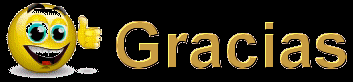 Para nuestro proyecto de grado aplicado a los 30 estudiantes de los tres colegios (Atenas, Comil 1 e Inmaculada) utilizamos la siguiente muestra aleatoria: 


               N
n= ------------------------  (Benjamín Sarmiento Lugo, 2006)
        E² (N-1)+1

 e = Es el margen de error máximo que admito (p.e. 5%)
 N= 118 tamaño de la población 

Aplicación de la fórmula:
       
                  118
n=    -----------------------------
                0.05*0.05 (118-1)+1

                   118
n=    -----------------------------
                    0.025*117+1

                    118
n=    ----------------------------- = 30.063
                       3,925
Regresar
Para nuestro proyecto de tesis aplicado a los 11 docentes de la Esforse, utilizamos la siguiente muestra aleatoria: 

                 N
n= ------------------------   (Benjamín Sarmiento Lugo, 2006)

        E² (N-1)+1

 e = Es el margen de error máximo que admito (p.e. 5%)
 N= 15 tamaño de la población 

                  15
n=    -----------------------------
                0.05*0.05(15-1)+1

                   15
n=    -----------------------------
                    0.025*14+1

                    15
n=    ----------------------------- = 11
                    1.35
Regresar
Preguntas dirigidas a los estudiantes de 3ero bachillerato
1.	¿Piensa usted que la información que llega por la página de internet para la inscripción a la Esforse es el medio más adecuado?

SI  _____	NO  ______

2.	¿Piensa usted que la evaluación para las pruebas de ingreso por medio del sistema computarizado es la mejor forma para evaluar sus conocimientos?

SI  _____	NO  ______
3.	¿Por qué medio recibió usted información para matricularse en la Esforse?

4.	¿Está usted de acuerdo que la Esforse haya aumentado el curso de aspirante a Soldados de 6 meses a dos años con el beneficio de salir graduado de Técnico?

SI  _____	NO  ______

5.	¿Considera ser usted un ente positivo para la sociedad en general siendo parte del ejército ecuatoriano?
     SI  _____	NO  ______
Regresar
Preguntas para el personal de docentes de la Esforse
1.	¿Considera usted, que los medios de comunicación como la radio, la tv, la prensa escrita, el internet es la mejor forma de obtener información sobre la identidad e imagen de la Escuela de Formación de Soldados? 


SI  _____	NO  ______

2.	¿Conoce que tipo de estrategias utiliza la Escuela para mejorar la comunicación?. 

SI  _____	NO  ______

3.	¿La comunicación aplicada hasta el momento ha permitido difundir sus principios, valores y sus avances en el ámbito académico y militar de manera eficiente con el objeto de facilitar y favorecer la aceptación por parte de los establecimientos de educación media del país?

SI  _____	NO  ______

4.	¿Existe un departamento encargado de manejar la publicidad de la Esforse

SI  _____	NO  ______
5.	¿Considera que   la implementación de un nuevo diseño de la página web de la Esforse con iconos interactivos más amigables, será un factor decisivo para el incremento de aspirantes a soldados?

SI  _____	NO  ______
Regresar